Team Viewer
October 31, 2014
Overview Video
Download and install on your Computer
Go to Teamviewer.com
Download
Run and install
Be sure to check the Free for personal use box as you install
Create your Team Viewer account
Create a password for each device
Enter the Personal Password information
Create your Team Viewer account
App for your iPad
Go to the App Store
Search TeamViewer Remote
Install
Be sure to check the Free for personal use box as you install
Use your Team Viewer account information on all devices
Additional Computing Devices
You may add all your computing devices
Be sure to use your Team Viewer account information for all your additional devices
Enter Passwords for each device	
You may use the same password for each device
Using your account
Open the Computers and Contacts button
Complete the login for your account
Click on any computer in the top of the window
You will connected to your remote Computer
Reaching your iPad remotely
Install TeamViewer QuickSupport to control your iPad with your computer
This is your Desktop screen
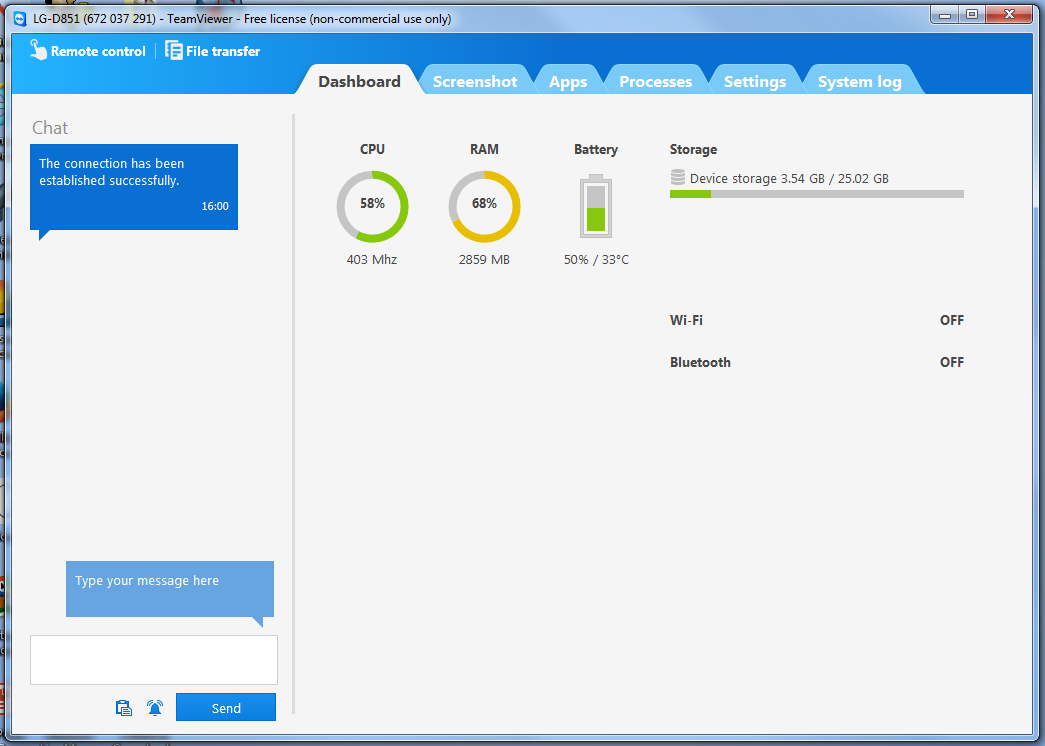 Click Remote Control in top left corner
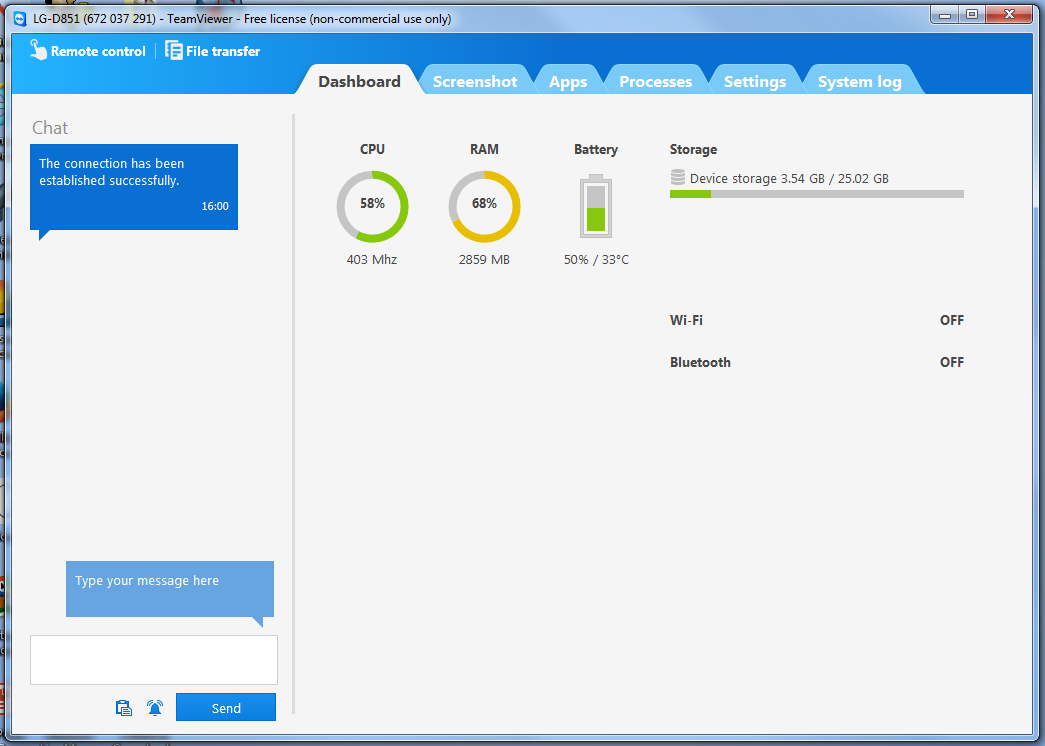 Allow control on your deviceRemote control the device from the desktop
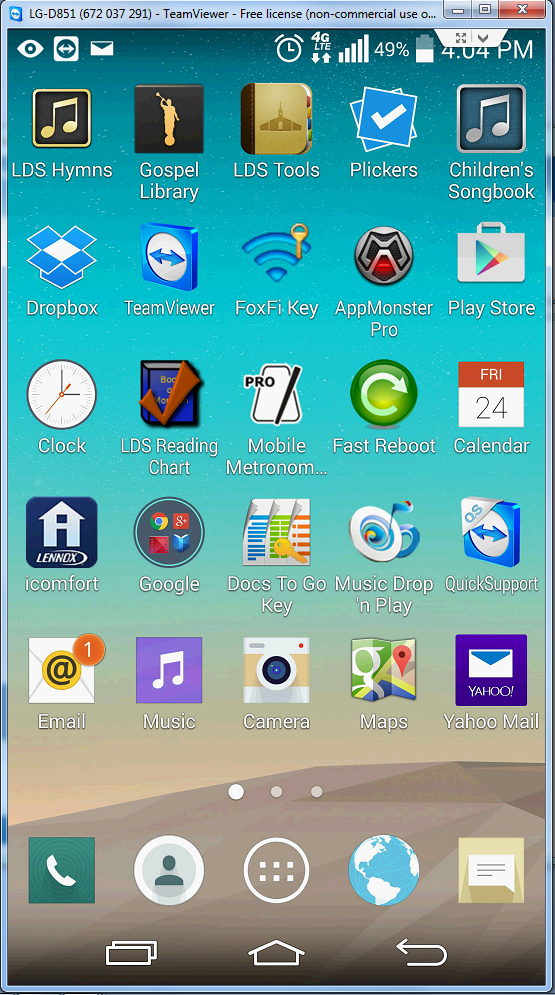 Allow control on your deviceRemote control the device from the desktop
More information:
www.teamviewer.com 
http://tomshelppages.weebly.com/team-viewer.html